Welcome to the 30 day Lego challenge
The task is decided by choosing a number between 1 and 30. 
Once the task has been chosen you will design your ideas on paper.
You will then build it.
ENJOY AND LET YOUR IMAGINATION RUN WILD 
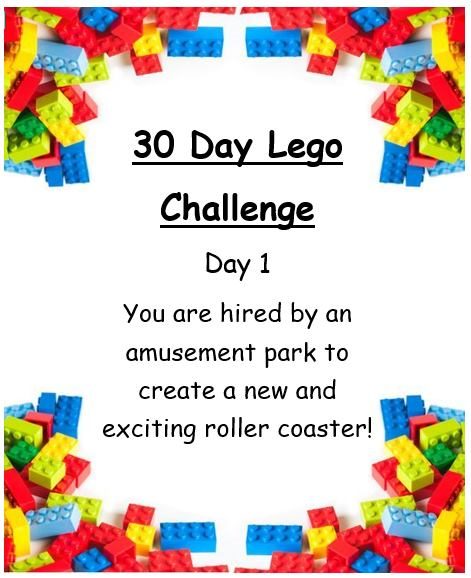